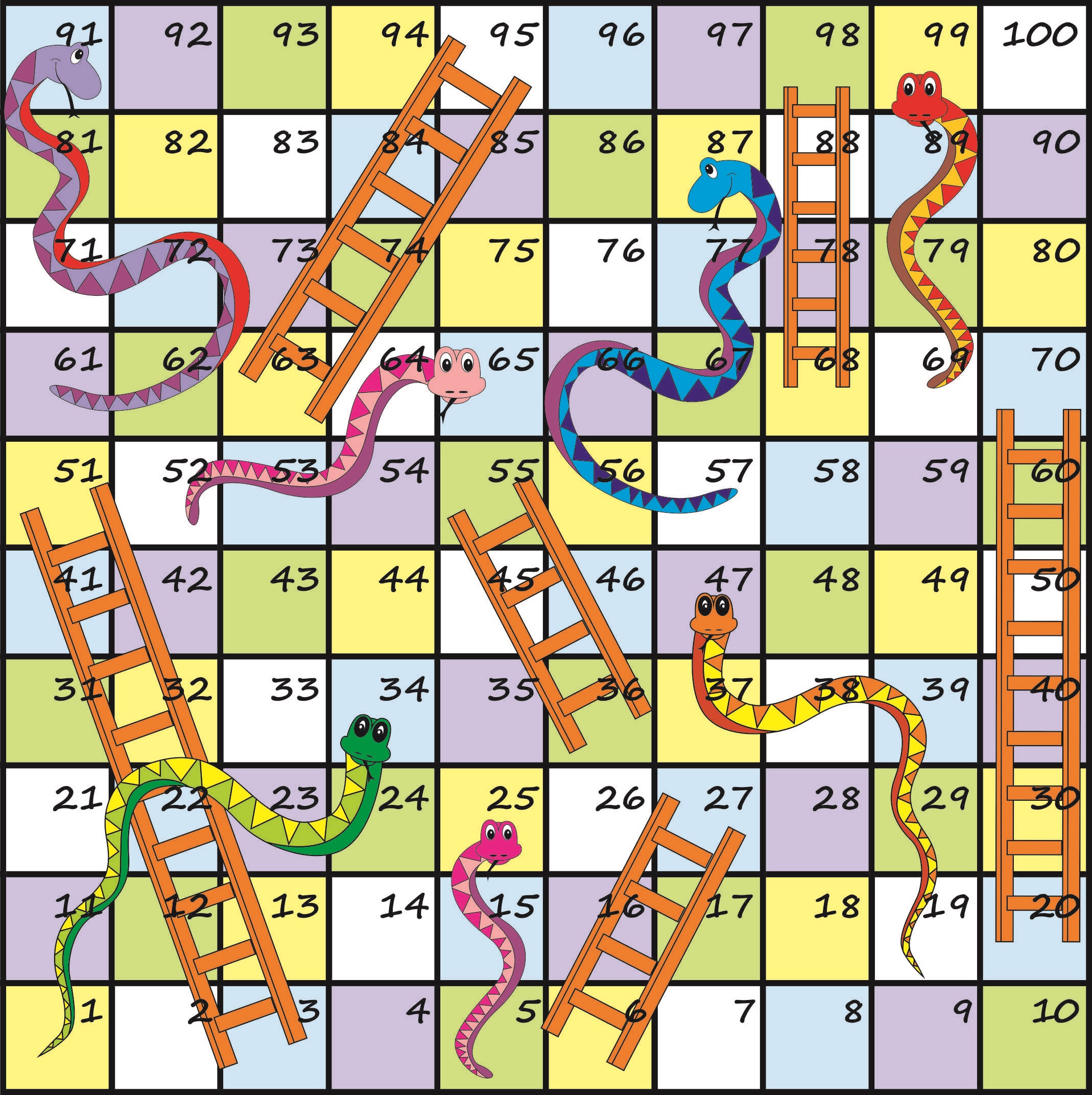 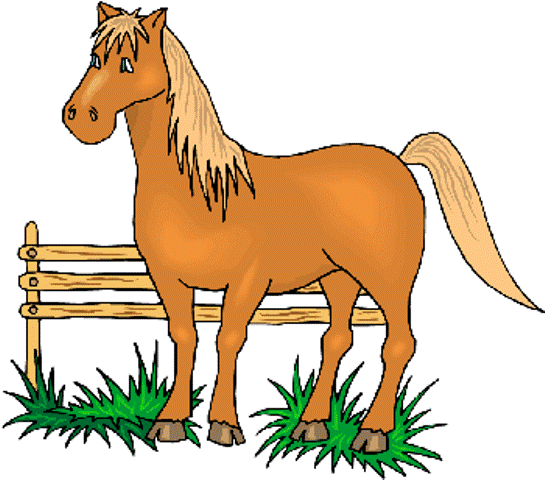 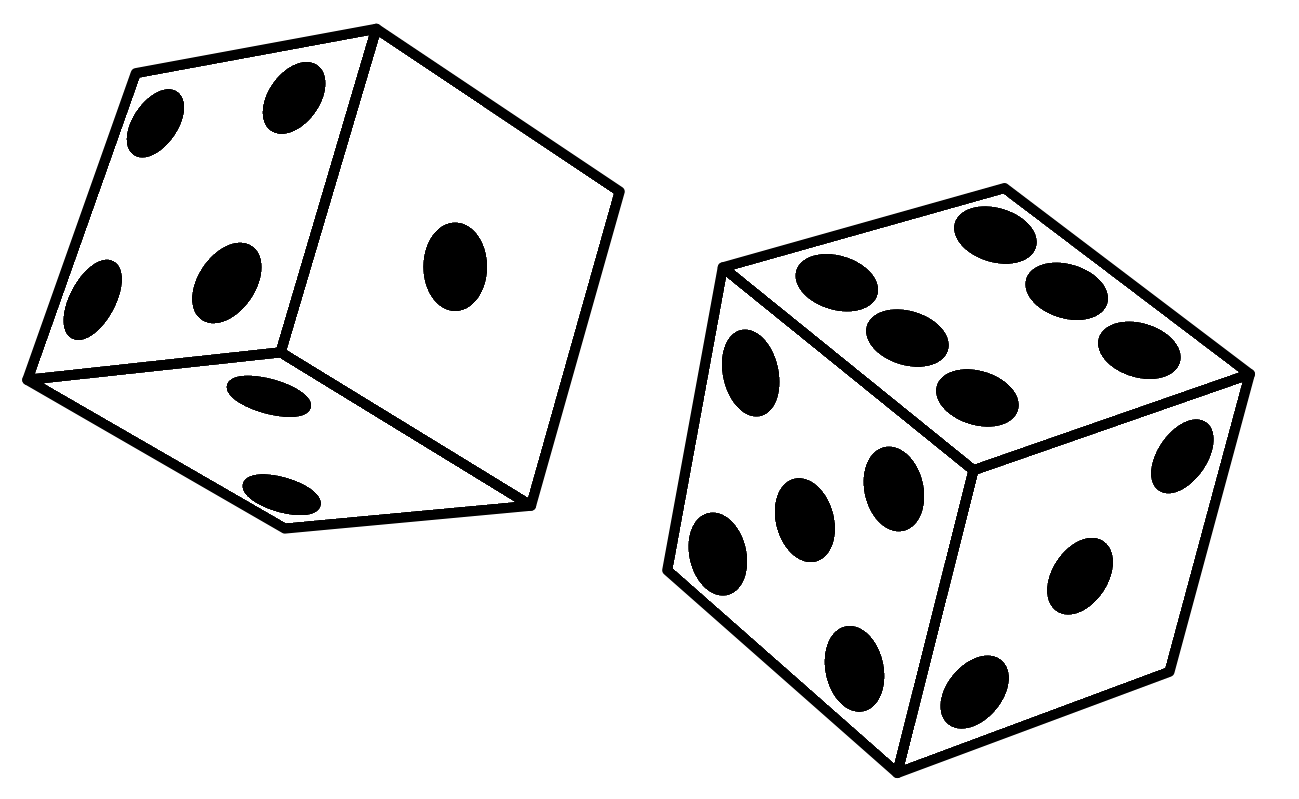 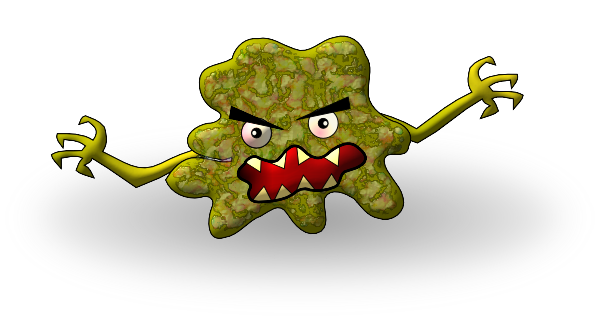 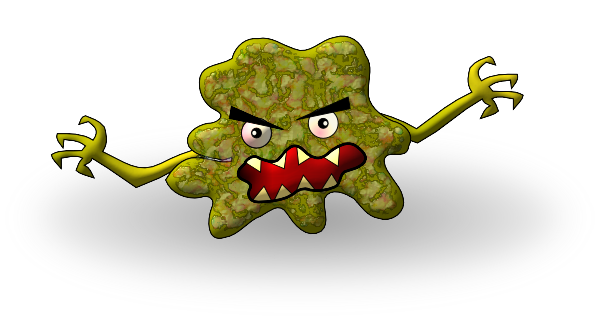 Wash your hands.

Cover your coughs and sneezes.

Do not share anything that has been in your mouth.
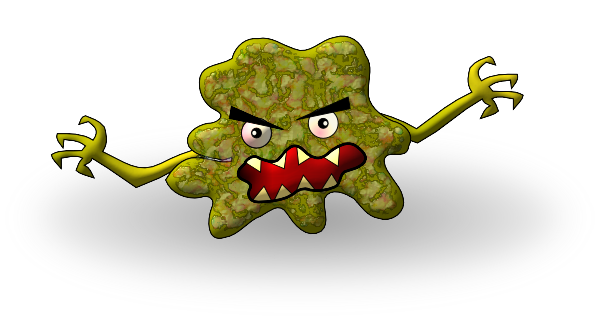 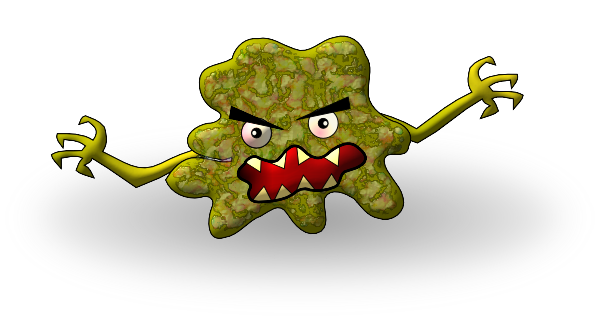 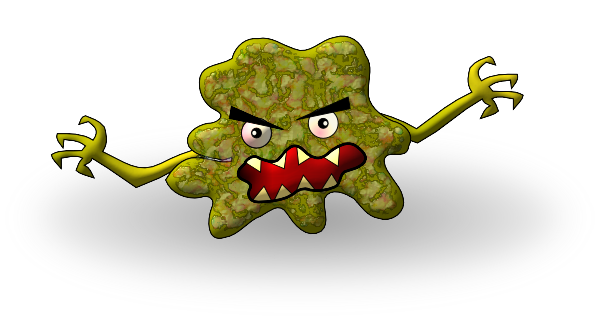 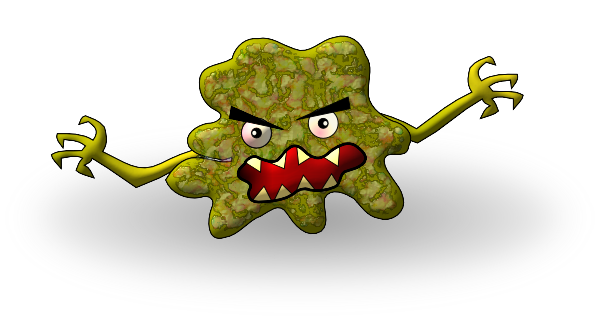 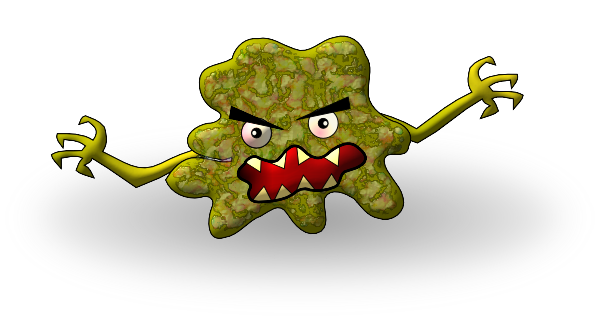 Snake & Ladders master to be copied for students – see lesson plan in pack for instructions.